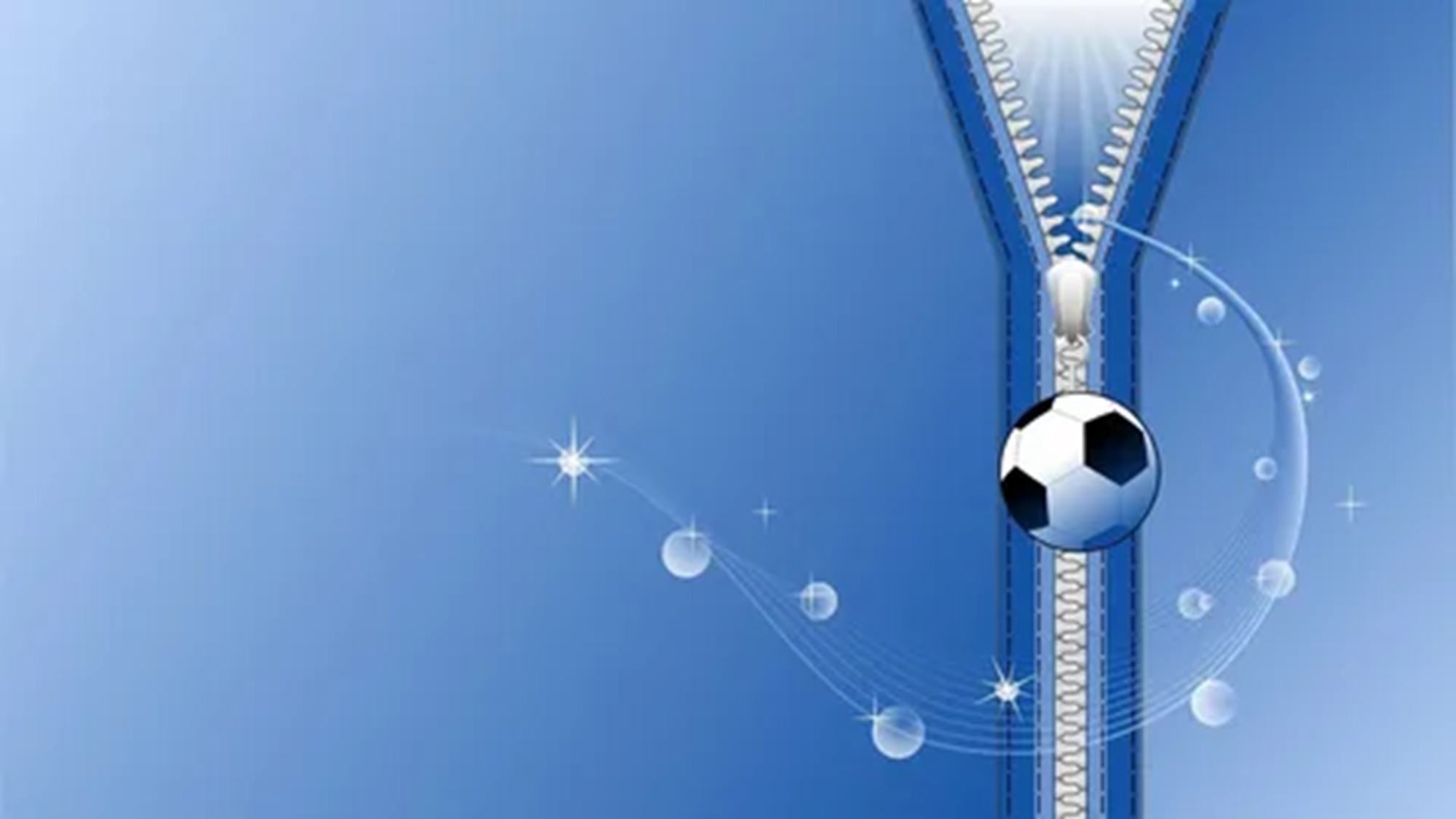 МБДОУ детский сад «Оленёнок»
Физкультурное занятие для детей старших групп

«Капельки 
Неваляшки»

                                        Инструктор по физическому     воспитанию
                                        Аншаков В.А.
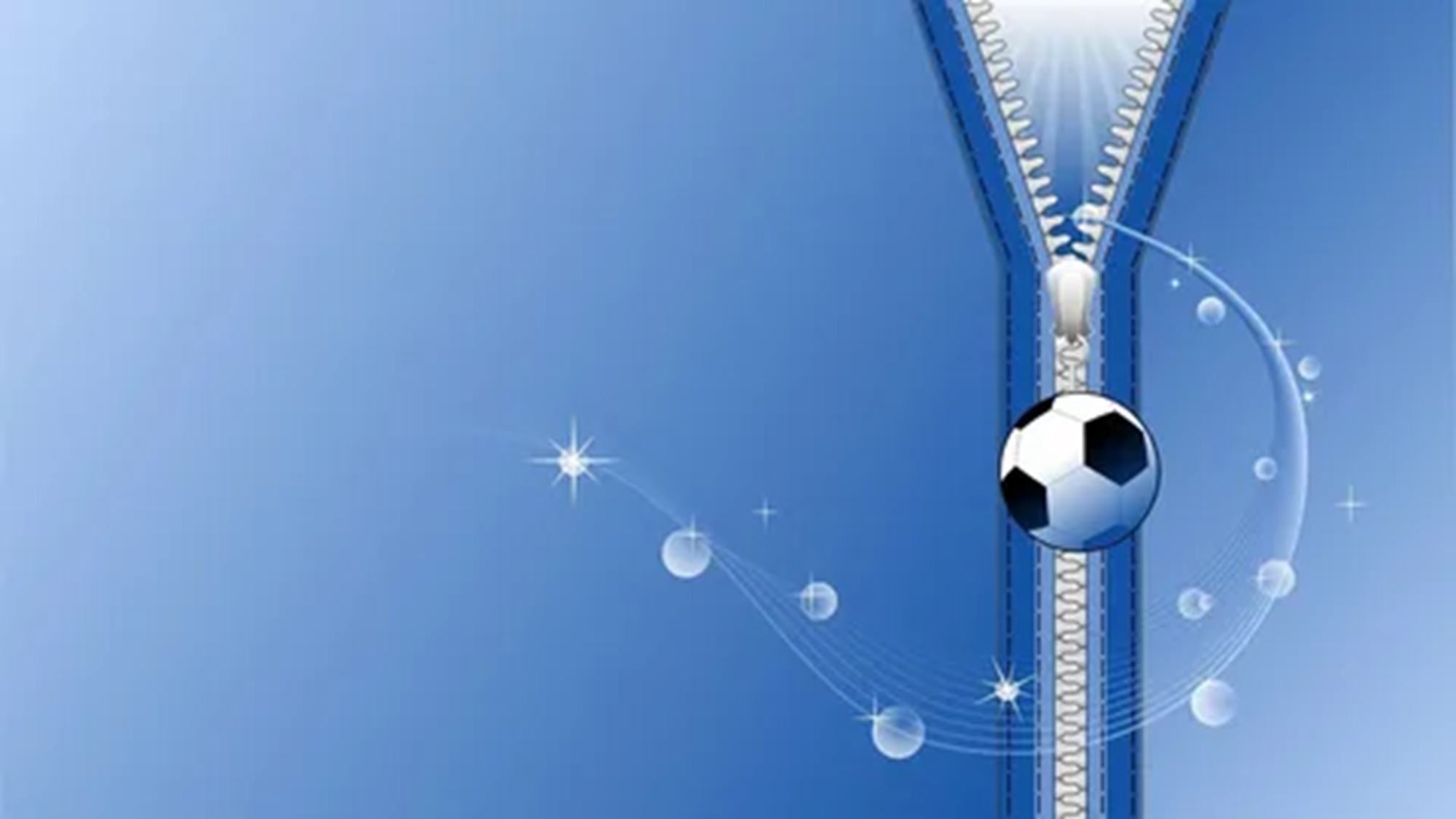 Задачи:-Упражнять детей в ходьбе и беге по кругу, взявшись за руки; ходьбу и бег врассыпную; закрепить навык энергичного отталкивания и приземления на полусогнутые ноги в прыжках; упражнять в лазание под дугу и отбивании мяча о землю.
Ход проведения.
Вводная часть: Построение в шеренгу. Проверка осанки и равнения; перестроение в колону  по одному, затем в круг. Ходьба и бег по кругу, взявшись за руки; ходьба и бег  врассыпную с остановкой по сигналу воспитателя. 
Основная часть:
Общеразвивающие упражнения /ОРУ/.
Основные виды движения /ОВД/
Подвижная игра
Заключительная часть:
Рефлексия:
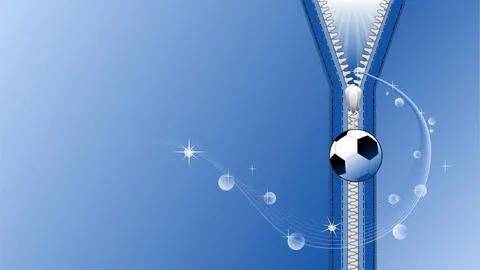 ОРУ с большим мячом.
1.И.п- основная стойка мяч в обеих руках вниз. 1-2- поднять мяч вверх, поднимаясь на носки; 3-4- вернуться в исходное положение.
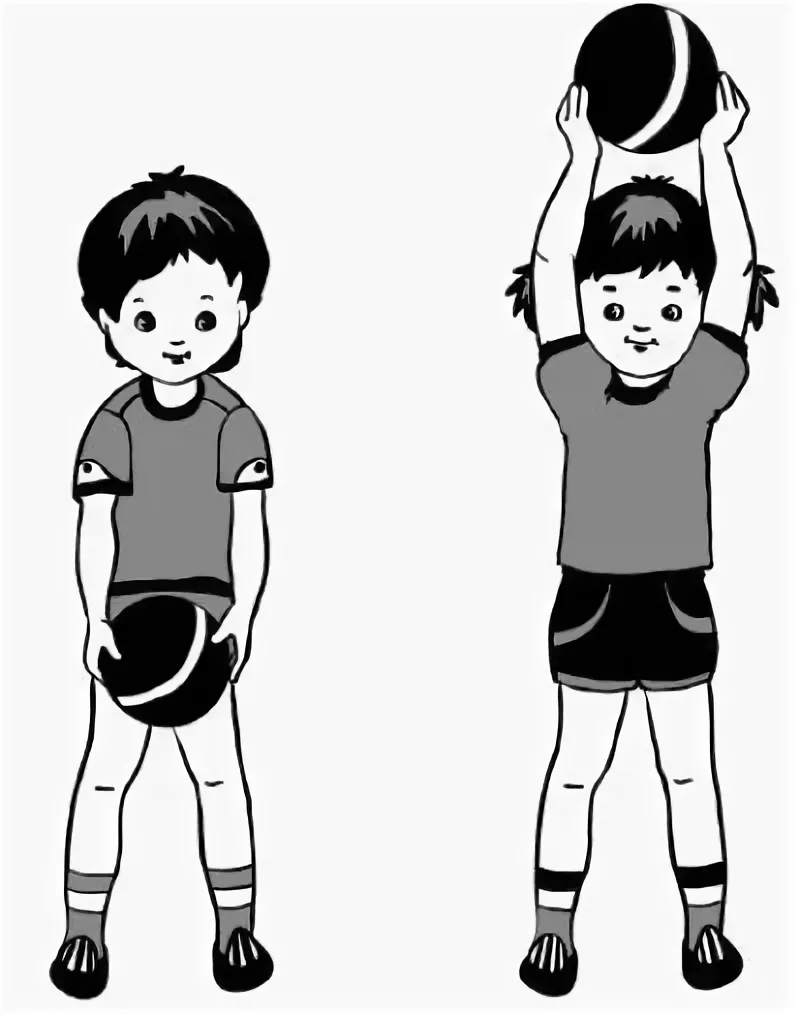 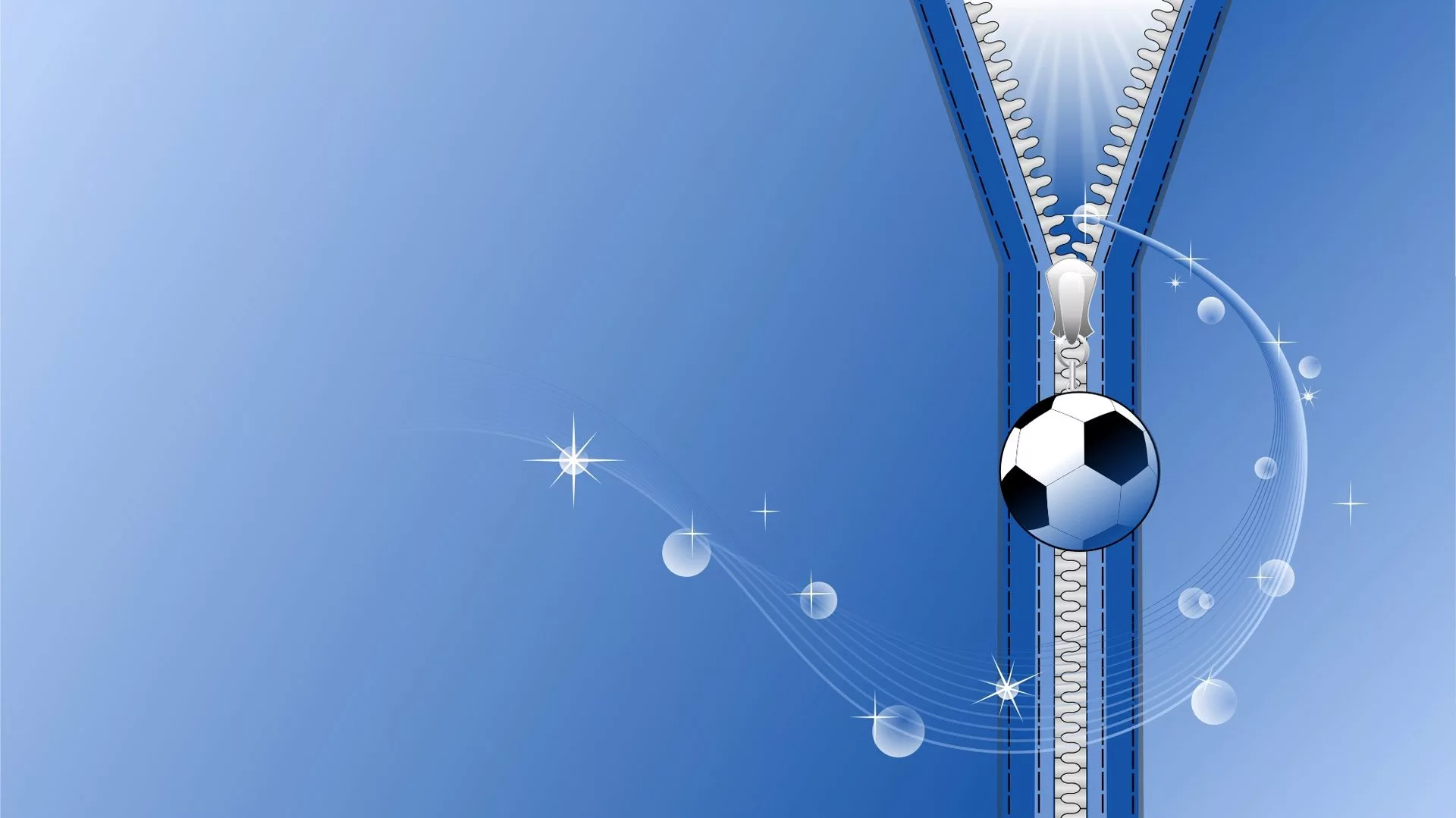 2.И.п- стойка в упоре на коленях, мяч в обеих руках перед собой. 1-4- прокатить мяч вокруг себя вправо; 5-8- перекатить мяч влево
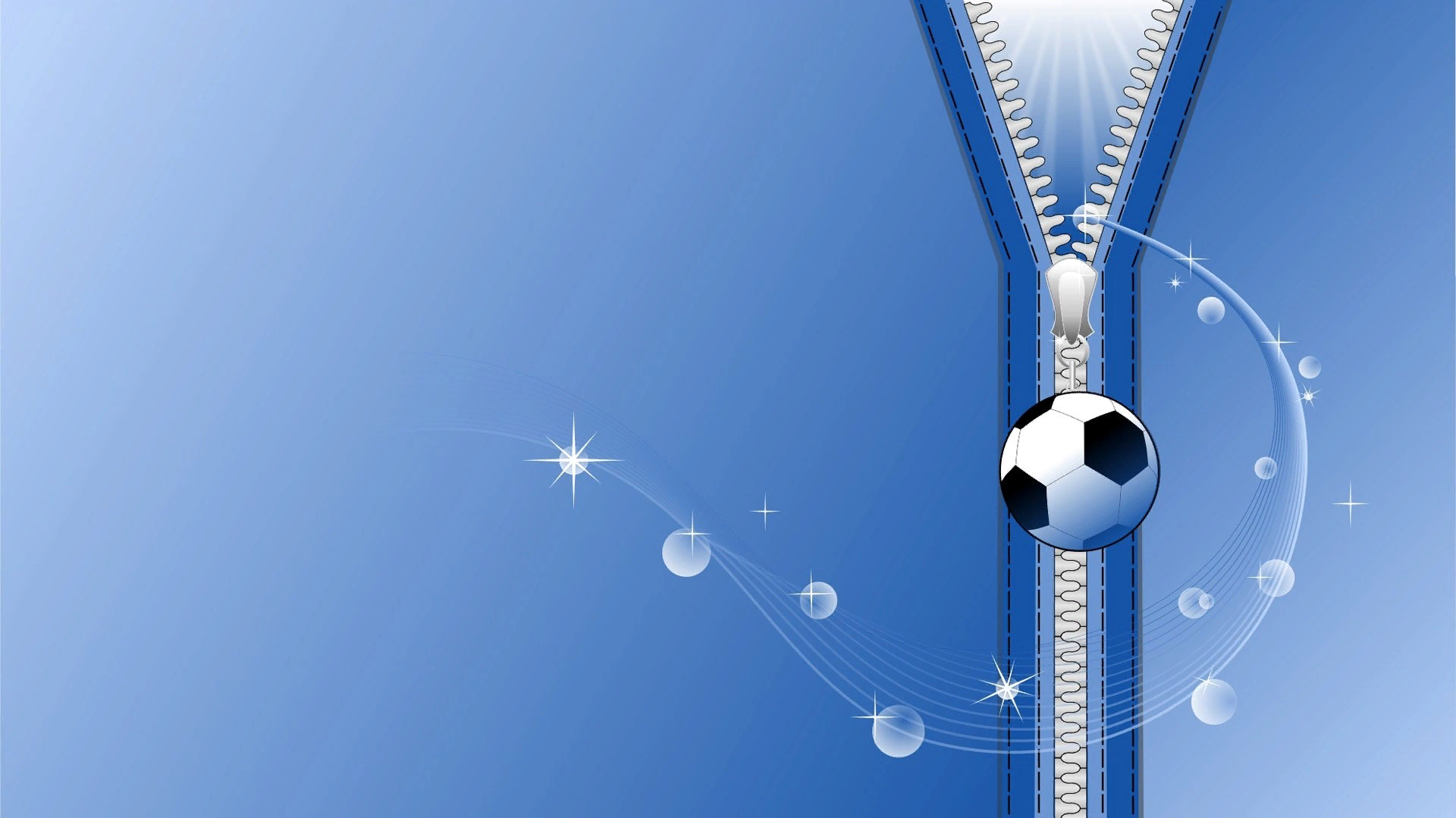 3.И.п- сидя, ноги врозь, мяч в согнутых руках перед собой; 1-2- наклон вперед, прокатить мяч от одной ноги к другой; 3-4- вернуться в исходное положение.
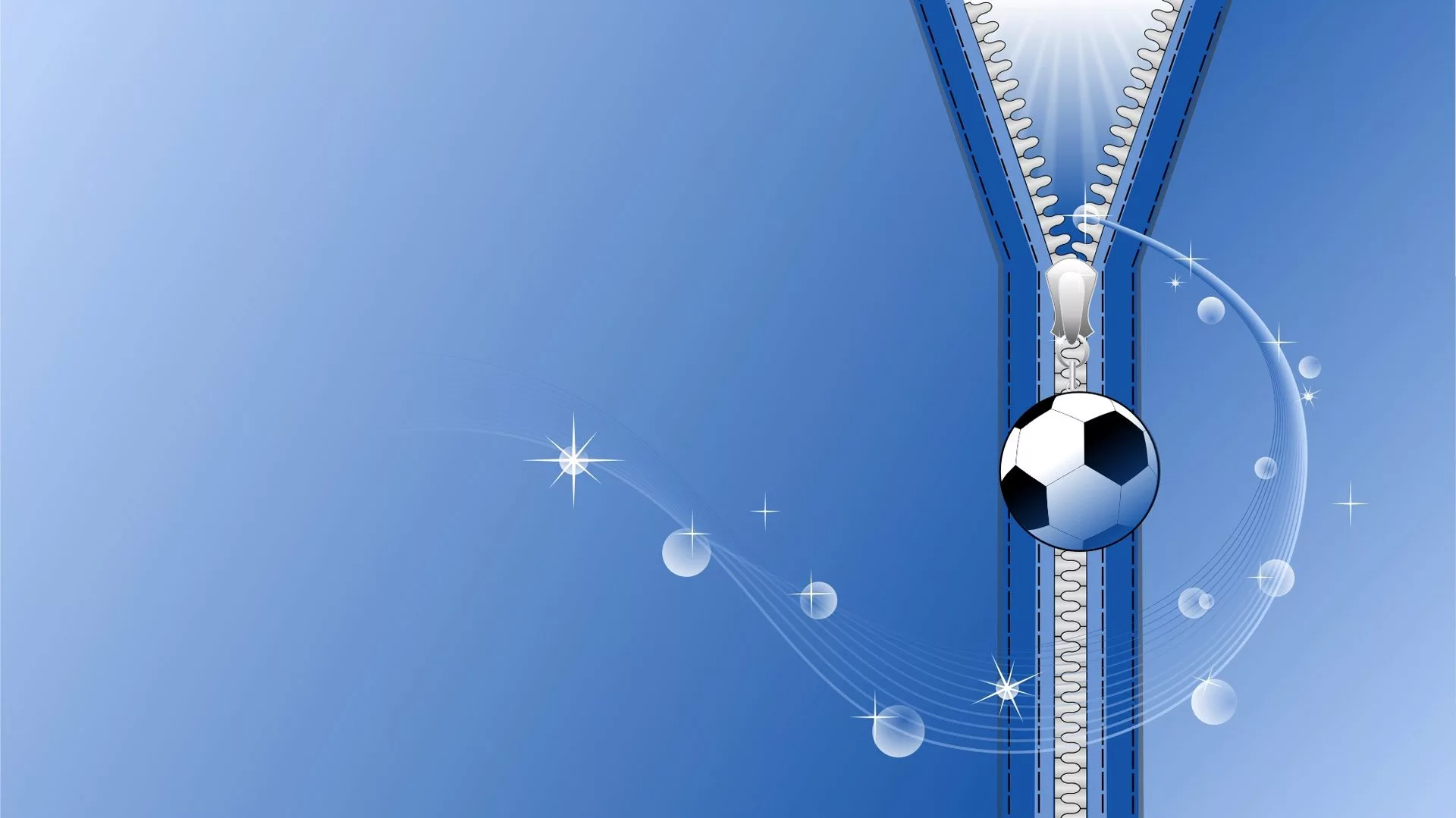 4.И.п- основная стойка мяч в согнутых руках перед собой. 1- присесть, мяч вперед; 2- исходное положение.
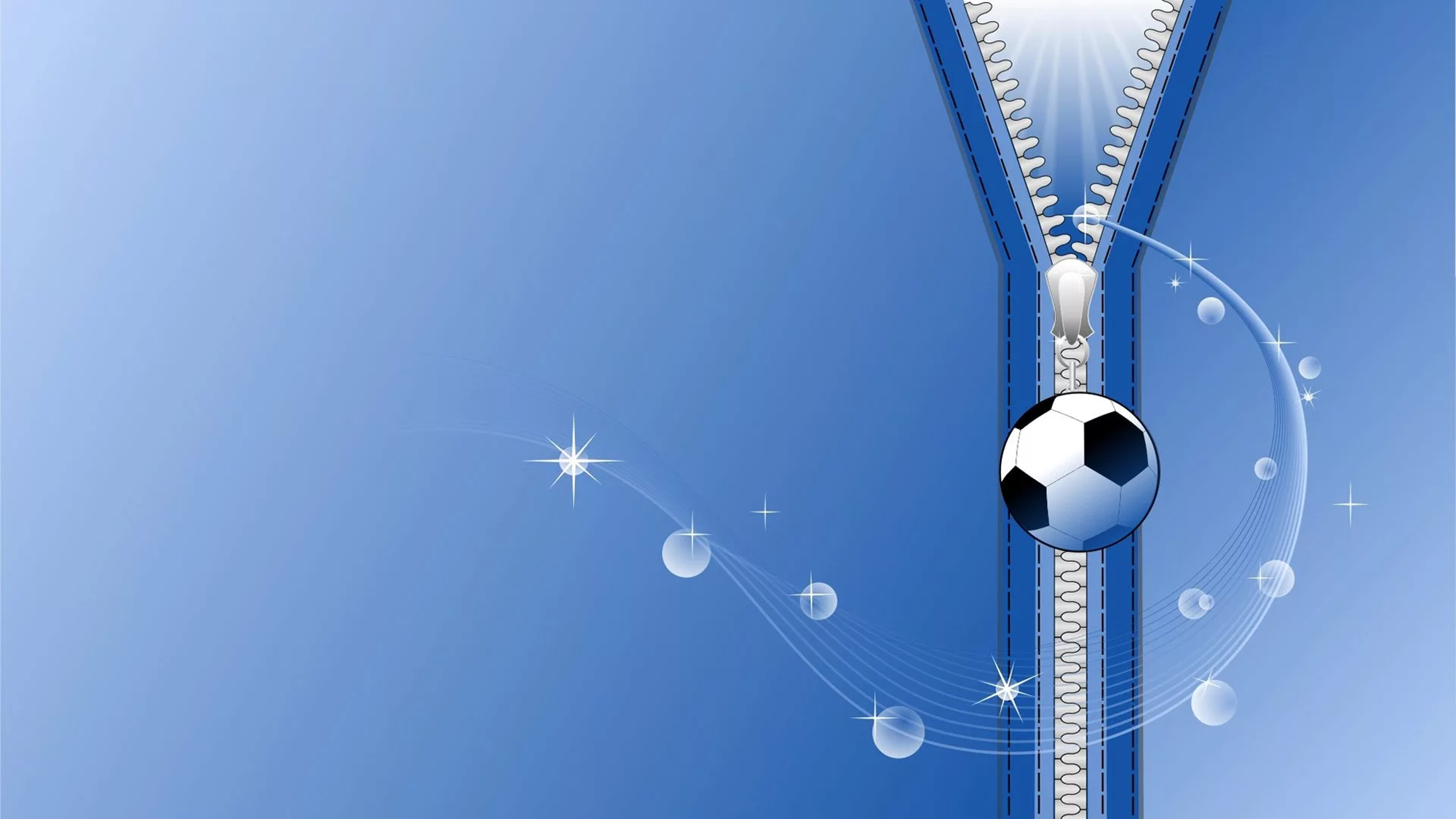 5.И.п- ноги слегка расставлены. Мяч в обеих руках перед собой. Подбрасывание мяча вверх и ловля его двумя руками, в произвольном темпе.
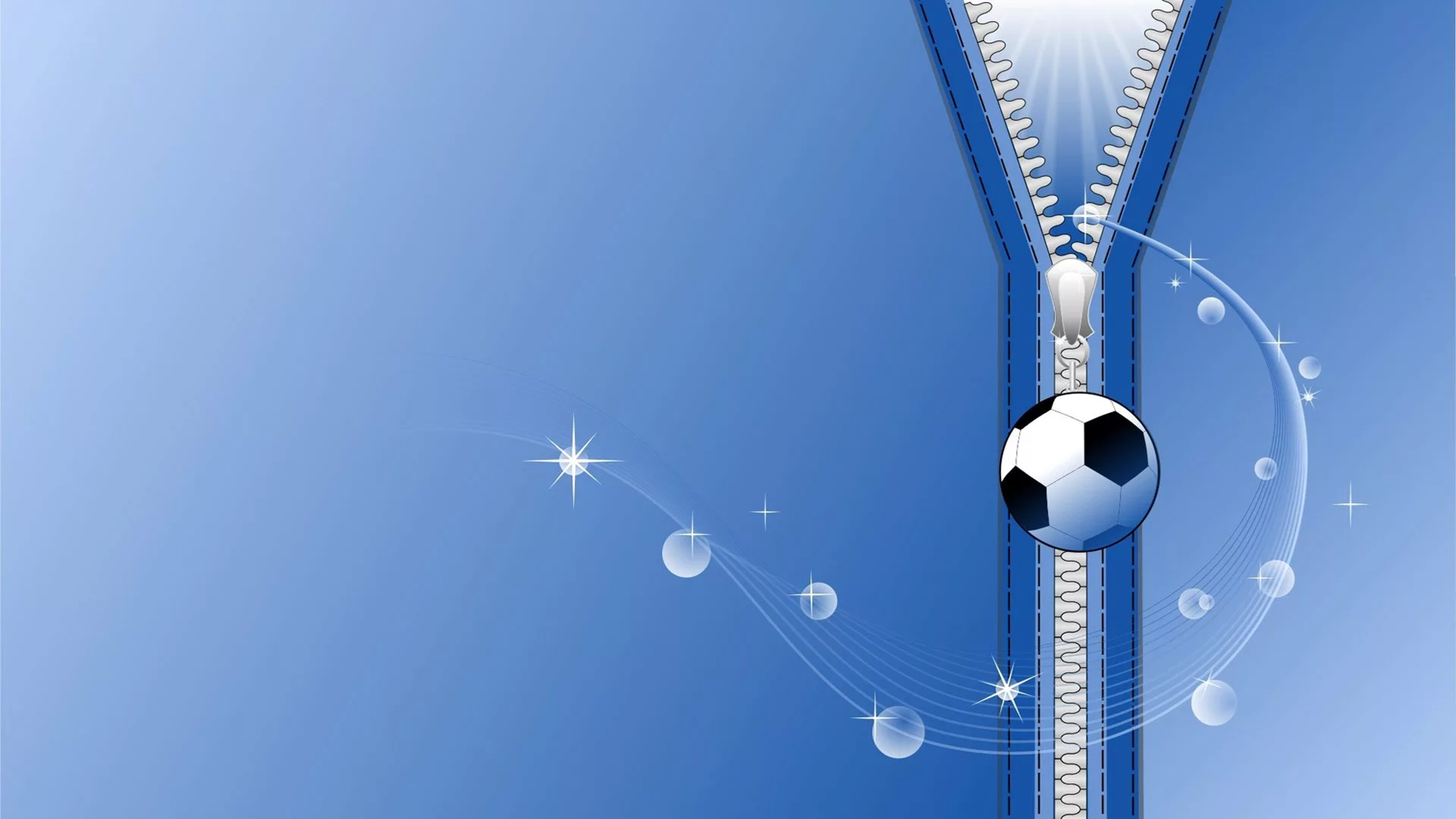 6.И.п- основная стойка, мяч на полу. Прыжки вокруг мяча на двух ногах на счет 1-8, затем пауза и снова прыжки.
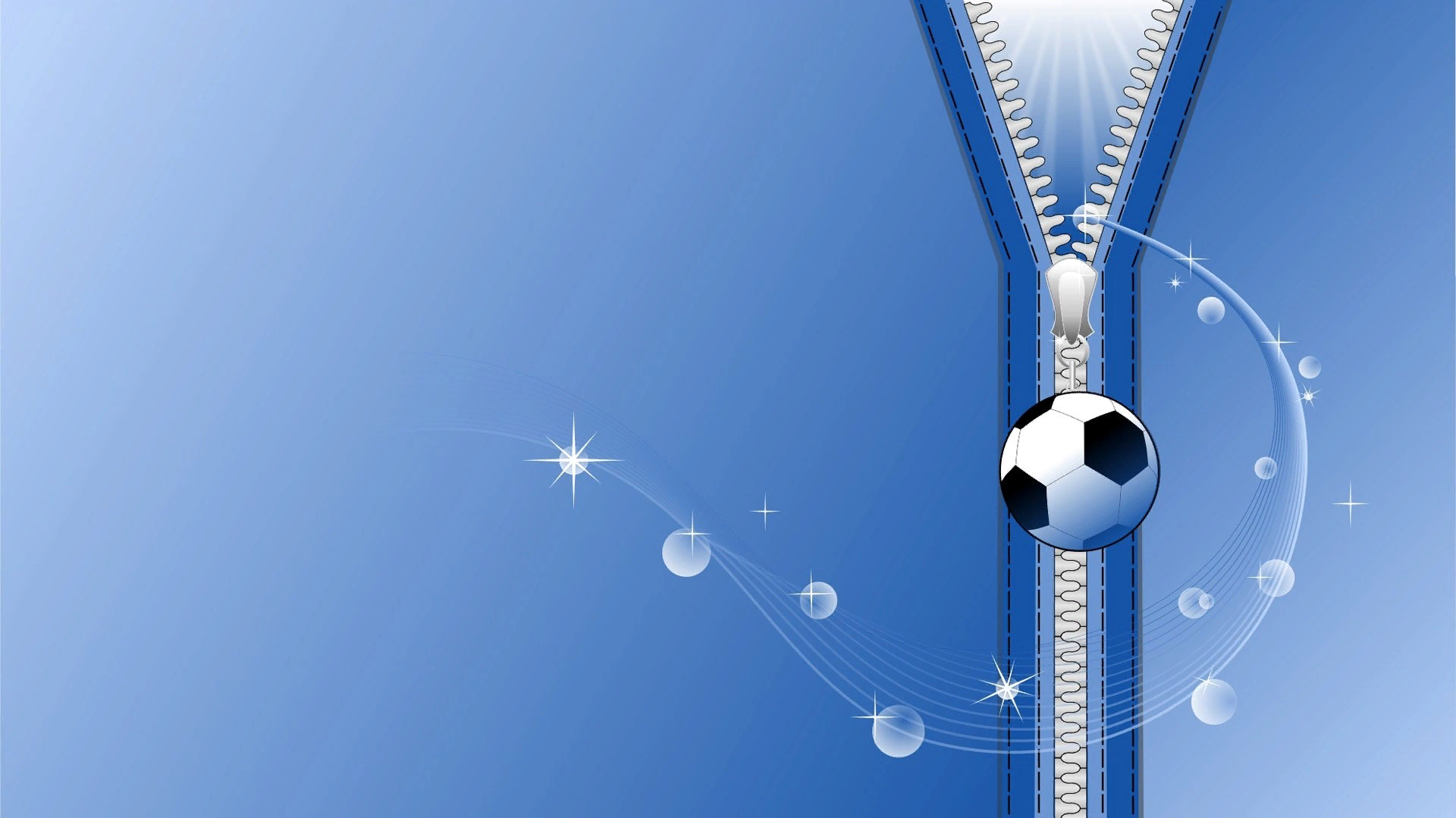 Основные виды движения
1.  прыжки в длину с места (расстояние 50см), 8-10раз
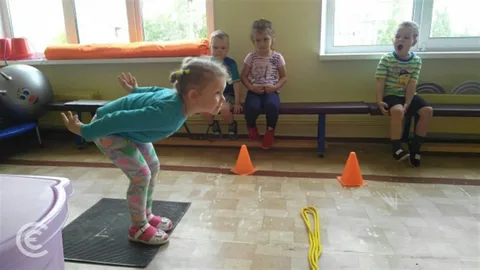 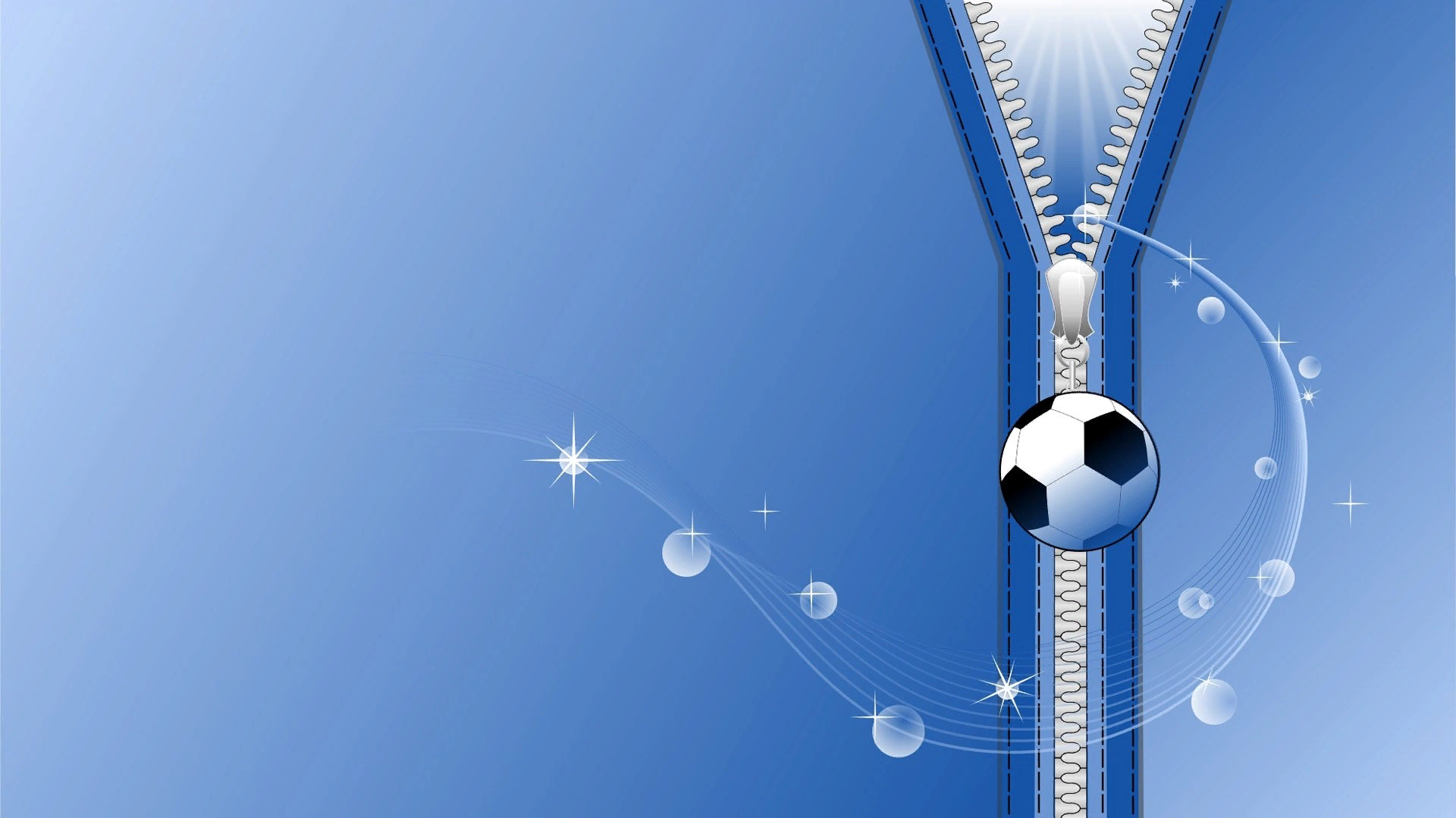 2.  Отбивание мяча одной рукой о пол, продвигаюсь вперед шагом (расстояние 6м), 2-3 раза
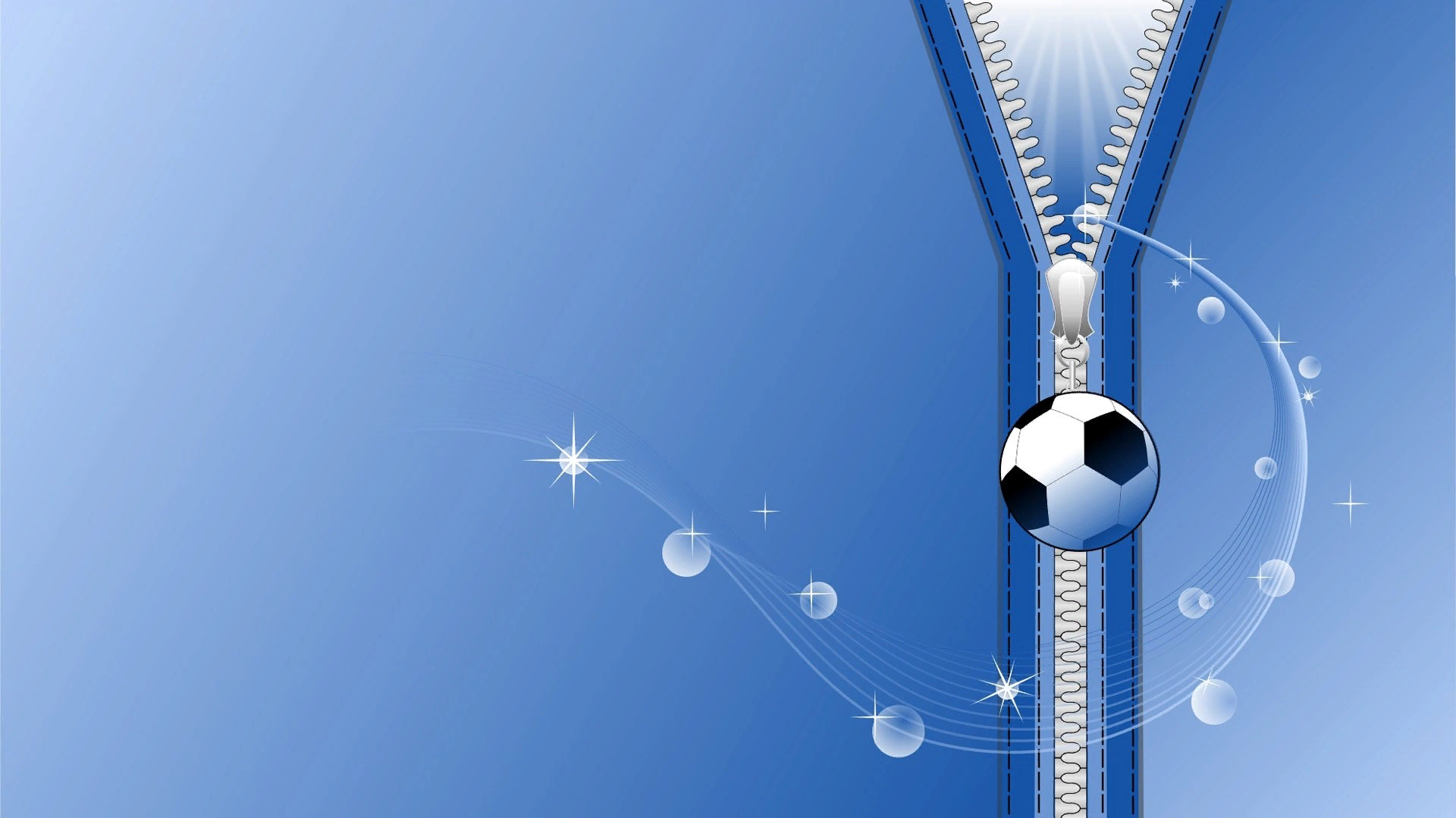 3. Лазание – подлезание под дугу (высота 40см), не касаясь руками пола, в группировке, 2-3 раза
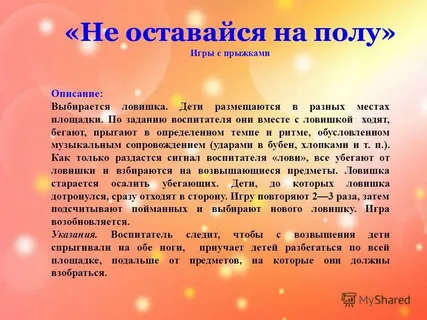 Не оставайся на полу